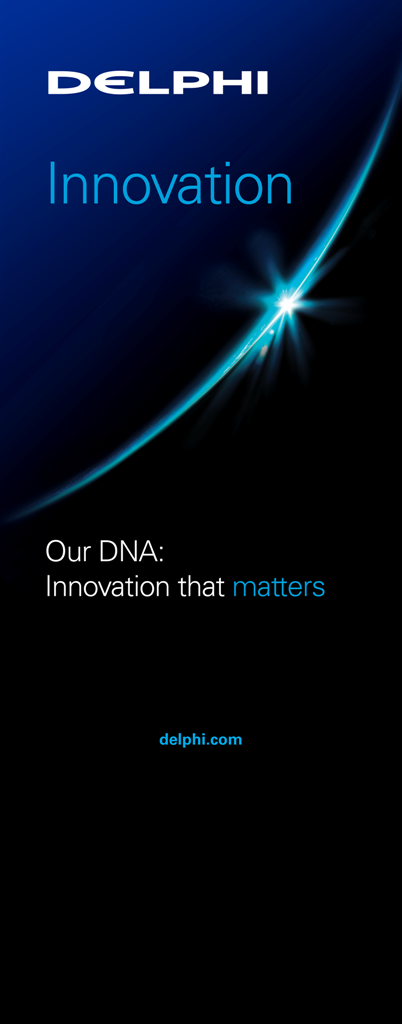 Internship Offer
The Delphi group: 
Delphi is a leading global supplier of electronics and technologies for automotive, commercial vehicle and other market segments. Operating major technical centers, manufacturing sites and customer support facilities in 32 countries, Delphi delivers real-world innovations that make products smarter and safer as well as more powerful and efficient. Connect to innovation at www.delphi.com

Project Description:  
The student project is to investigate the pressure wave propagation and thermal hydraulic flow phenomenon in high pressure diesel common rail system. The tasks include measurement data analysis and modeling using 1D software AMESim / GT Suite. The project can be divided into an internship phase and a Master thesis phase

Major Responsibilities:  
Measurement data processing, correlation with operating conditions,  and corresponding tool development (Matlab programming)
AMESim modeling and simulation analysis

Project Deliverables:
Characterization of pressure wave propagation and thermal hydraulic phenomenon in common rail system
Data processing routines and approach to link the measurement signal with product performance

Desirable Qualifications:

Required:
Very good basis in Fluid Mechanics and Thermodynamics
Strong interest and good skills in programming: e.g. Matllab, ….
Ability of team work, self organization, and strong analysis skills and results orientation
Fluency in English

Preferred:
Experience with AMESim or other 1D code e.g. GT Suite
Experience with Common Rail System

 
Project Location:
Bascharage / Luxembourg


CONTACT : Dr.-Ing. Junmei Shi , Simulation Team Leader / junmei.shi@delphi.com